旋轉
平面上 ABC 中，A = 50o，C = 51o，O 為 ABC 的外心，如圖(一)所示。若今以 O 為旋轉中心，將 ABC 依逆時針方向旋轉 52o 後，得一新 A’B’C’，如圖(二)所示，則圖(二)中 AA’C’ 的度數為何?
(A) 50    (B) 51    (C) 52    (D) 53                                                                                 【110 特招(師大附中) 第 10 題】
A
A
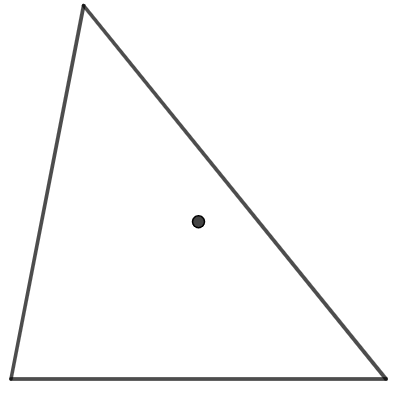 C
B’
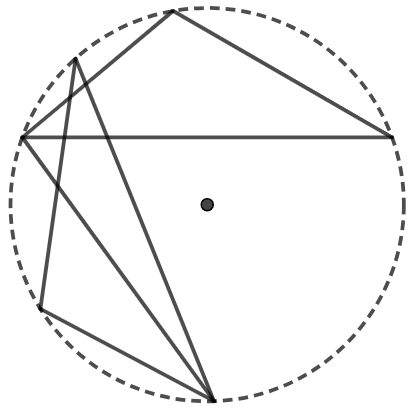 C’
A’
B
A
O
O
O
C’
C
B
C
B
A’
圖(一)
B’
圖(二)
學生練習
如圖，O 為 ABC 的外心，A = 40o，B = 30o，以 O 為旋轉中心逆時針方向旋轉 112o 後得到一個新的 A’B’C’，連 AA’，則 AA’C’ 的度數為何?
(A) 50   (B) 51   (C) 52   (D) 53
解答： (C)